Surpopulation carcérale : une politique carcérale dans l’impasse ?
Surpopulation carcérale : l’impasse
1- Etat des lieux
2- Une culture de l’enfermement ?
3- Sortir de l’impasse? des solutions « cosmétiques » ?…
4- Sortir de l’impasse : une réflexion structurelle pour un vrai changement de politique.
« Kholentess » Fresnes août 2022
Mesurer la situation par la « densité carcérale »
La densité carcérale est le rapport entre le nombre de personnes détenues 
 et le nombre de « places opérationnelles » (60662 places opérationnelles/72300 personnes détenues)
Densité carcérale moyenne en France : 119,2 % (février 2023).
Densité carcérale moyenne par DISP (Direction Interrégionale des Services Pénitentiaires)
Strasbourg : 99,4%; Lille: 113,9%; Marseille : 120,4%; Toulouse : 132%
Densité carcérale moyenne nationale en MA : 141%
Densité carcérale moyenne en MA par DISP : 
Strasbourg : 112%; Lille:134,7%; Marseille : 139,3%; Toulouse:160%
Etablissements saturés : Foix 203%;  Gradignan : 207,7% ; Nîmes :212% ; Carcassonne: 214%;
Perpignan : 195%.               Seysses: 158% et 1041 personnes détenues
Source : ministère de la justice
Situation dans la région Occitanie
Source: ministère de la justice
Structure de la population incarcérée par catégories pénales
Des statistiques trompeuses ?
« Surpopulation carcérale: le Ministère de la justice affiche des chiffres
 largement sous estimés »
Source : site de l ’OIP février 2023
Densité carcérale : comparaison au sein de l’Europe
Source : site Vie Publique
« Ces chiffres témoignent d'une réalité humainement inacceptable. Dénoncée depuis de nombreuses années par tous les observateurs du milieu carcéral, cette situation a notamment été mise en lumière par un rapport sénatorial en 2000 qui présentait nos prisons comme une « humiliation pour la République », et n'a jamais cessé d'empirer (en dehors d'un éphémère infléchissement durant la crise sanitaire).
Au-delà même du traitement inhumain et indigne infligé aux détenus de notre pays, la surpopulation carcérale résulte aussi d'une vision du système carcéral uniquement sous l'angle punitif et répressif qui dessert largement notre société dans son ensemble, et va à l'encontre de l'objectif de réinsertion de la peine. »
Préambule à la proposition de loi sur la régulation carcérale. Sénat octobre 2022
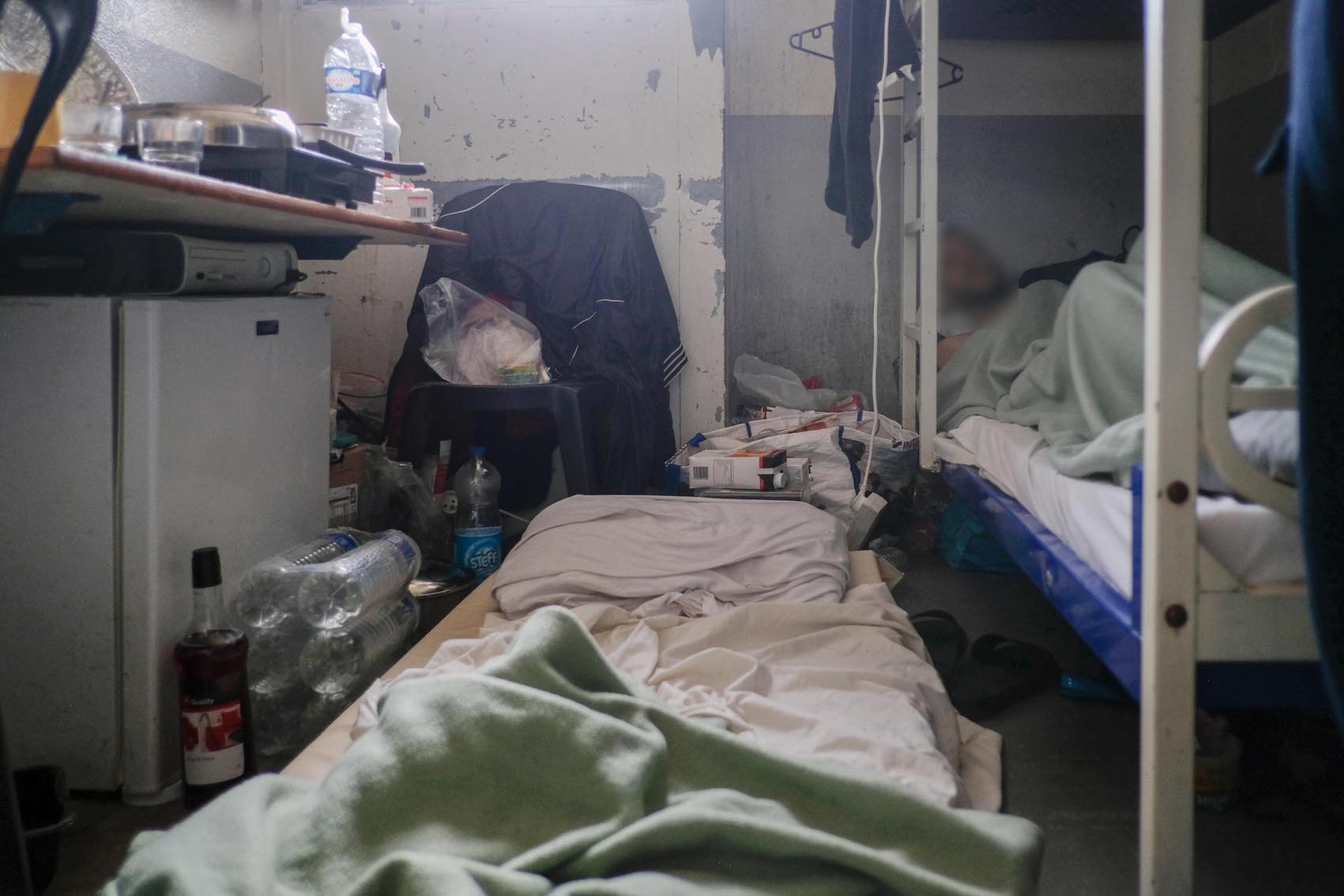 Source :
Actujuridique.fr
MA de Gradignan
Surpopulation carcérale : l’impasse
1- Etat des lieux
2- Une « culture de l’enfermement ? »
3- Sortir de l’impasse : des solutions « cosmétiques »?
4- Sortir de l’impasse : une réflexion structurelle pour un vrai changement de politique.
Culture sécuritaire, culture de l’enfermement
« Contrairement aux principes du droit français, l’enfermement devient la réponse à
tous les maux de la société, à toutes les transgressions, volontaires ou involontaires
 des règles , des normes de la vie en commun. Nous héritons d’une culture sécuritaire 
qui ne cesse d’imposer de nouvelles contraintes » .

 Adeline Hazan (CGLPL de 2014 à 2020)
Des explications relevant de pratiques judiciaires
la pénalisation d’un nombre de plus en plus important de comportements 
(création des délits de racolage passif, mendicité agressive, occupation d’un terrain en réunion, 
occupation d’un hall d’immeuble, vente à la sauvette, maintien irrégulier sur le territoire, 
correctionnalisation du défaut de permis de conduire ou d’assurance, etc.).
le développement de procédures de jugement rapide, comme la comparution immédiate, 
qui aboutissent à un taux plus important de condamnation à de l’emprisonnement ferme.
l’allongement de la durée des peines : ainsi, de 2002 à 2018, la durée moyenne de détention
 est passée de 7,9 à 9,8 mois.
l’augmentation tendancielle de la détention provisoire : les prisons comptaient 21 075 prévenus au 
1er janvier 2020, contre 16 549 en janvier 2015… Soit une augmentation de 27 % en cinq ans.
.  La réticence à appliquer les peines alternatives à l’incarcération
« Histoire longue »… au 19e siècle la sécularisation de la peine dans les Etats modernes
Modèle républicain : les « Sujets » deviennent
 des « Citoyens ».
L’organisation de la société se structure à partir des 
Concepts de «  Nation » « d’Etat » et « d’Etat de droit », sur la
Base de « valeurs » et de « normes » communes
L’Etat assure une fonction de protection des personnes et des biens  ( la notion de propriété privée s’est imposée).
La prison moderne est un lieu de surveillance et de « redressement »
d’individus susceptibles de perturber « l’ordre public ». La détention devient une peine en soi.
Néanmoins , cette sécularisation n’a pas dissous les facteurs religieux ainsi 
que les conceptions de la peine qui en découlent
« Histoire immédiate » : les origines d’une « obsession sécuritaire »
La crise des institutions
Etat ( Ecole, justice, police…)
Contre-pouvoirs sociaux
Eglise
La crise du politique : 
L’impuissance du politique
La tentation des extrêmes
Un déficit de projet mobilisateur
La crise sociale : la « désaffiliation »
De l’homogénéité à l’implosion
de la condition salariale.
Précarisation et isolement.
La crise « identitaire » :
  repli identitaire et tentations nationalistes
 la satellisation des débats
 autour des questions sécuritaires
Evolution des sociétés : de la stabilité à l’incertitude, accélération des risques « d’anomie »
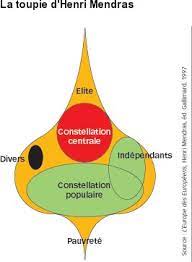 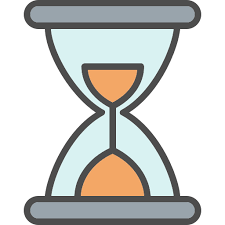 Société en « sablier »
Société en «  toupie »
Anomie. Durkheim : « Situation de déficience de règles sociales communément acceptées
de sorte que les individus ne savent plus comment orienter leurs conduites »
Merton « Situation où l’individu est dans l’impossibilité, du fait de sa position dans la structure
sociale d’atteindre un objectif défini et même prescrit par la culture de la société où il vit »
Actualisation de la notion d’anomie
«  L’ensemble des disparités économiques, résidentielles, ethno- raciales qui rend compte des parcours chaotiques, des scolarités écourtées, des sous emplois chroniques et des instabilités familiales dont on sait combien ils favorisent les carrières délinquantes »
Didier Fassin « L’Ombre du monde , une anthropologie de la condition carcérale ».
Collection Points.
Des réponses sécuritaires qui renforcent l’obsession sécuritaire
Le cadre…
Une société fragmentée composée d’individus isolés : …
Enjeux électoraux : droitisation de l’opinion publique et discrédit de la démocratie
Rôle amplificateur des médias et des réseaux sociaux sur les questions de sécurité, de justice , de faits divers… 
Rapports complexes et ambigus  entre justice et police..
Les réponses…
Durcissement de la loi (expl : historique des lois sur la comparution immédiate )
Peines de substitution appliquées au ralenti
Enfermer encore et encore . Construction de nouvelles prisons, la surenchère….
Aux facteurs historiques qui expliquent la façon de considérer la privation de liberté comme une peine 
évidente voir exclusive, s’ajoutent les effets d’une implosion sociale et de la dégradation des situations individuelles 
qui en découle.
Surpopulation carcérale : l’impasse
1- Etat des lieux
2- Une « culture » de l’enfermement ?
3- Sortir de l’impasse ? des solutions « cosmétiques » ?
4- Sortir de l’impasse : une réflexion structurelle pour un vrai changement de politique.
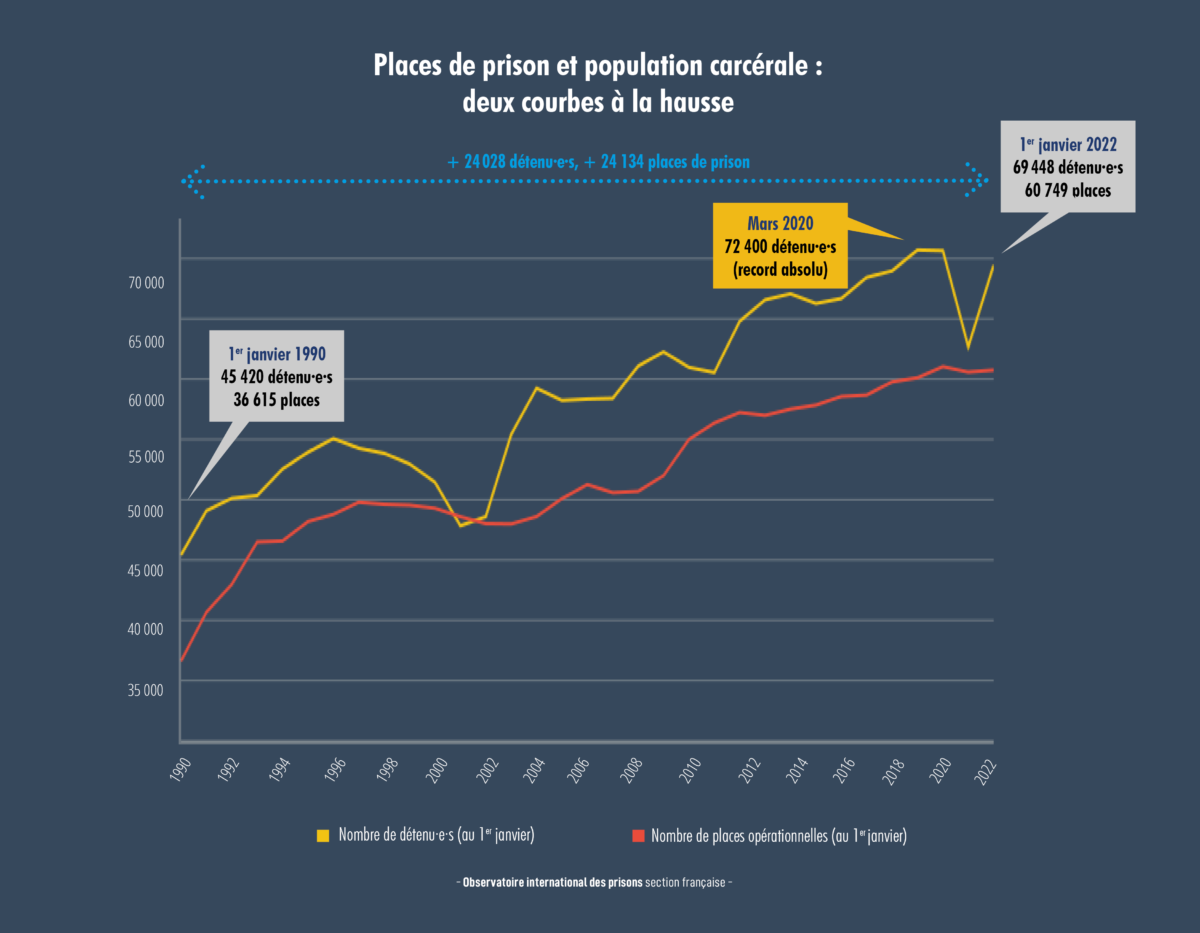 La construction de
nouvelles prisons : une
Politique couteuse et 
inefficiente
Régulation carcérale
Remis en juillet 2022 au président de la République, le rapport des États généraux de la justice, propose la mise en place d’un mécanisme de régulation carcérale. 
Loin d’un numerus clausus, il s’agit de définir un taux d’occupation dont le dépassement « entraînerait la réunion des différents acteurs de la chaîne pénale, qui pourraient alors envisager certaines mesures de régulation ». Ce « seuil de criticité » correspondrait au taux « à partir duquel les services de l’établissement ne sont plus en mesure de fonctionner sans affecter durablement la qualité de la prise en charge des condamnés (parloirs, accès aux douches, soins, formation) ».
Par exemple, un accord conclu à Grenoble entre le parquet, le service pénitentiaire d’insertion et de probation
 (SPIP) et l’administration pénitentiaire prévoit la mise en place d’un mécanisme de régulation dès lors que 
la maison d’arrêt atteint un taux d’occupation de 130 %. Il est dès lors prévu de faire usage des outils dont 
dispose la justice pour maîtriser la croissance de la population incarcérée : libérations anticipées, aménagements
 de peines, ou décalage de la mise à exécution des peines.
Ce texte, certes peu ambitieux car un seuil de 130 % est déjà atteint,
revient à accepter un niveau de suroccupation déjà très préoccupant, mais au moins il instaurerait une réelle prise 
en compte de la question pénitentiaire par l’ensemble de la chaîne pénale. Mais ce dispositif ne semble 
malheureusement pas atteindre ses objectifs (la maison d’arrêt de Grenoble ayant un taux d’occupation de 148,3 % 
au 1er janvier 2022, 153,1% au 1er février 2023).
Quid des peines alternatives ?
Sources juridiques

- Lois Taubira du 15 août 2014 (contrainte pénale)
- Lois « réforme de la justice » du 23 mars 2019 
(interdiction de prison ferme de moins d’un mois, 
favoriser l’aménagement de peines de moins d’un an,
contrainte pénale de 2014, remplacée par le sursis probatoire)
Les mesures 

- Jours amendes
- TIG
- Détention à domicile 
- Sursis probatoire
Les Magistrats
- Les 2/3 sont issus de catégories sociales très favorisées
1/4 de catégories intermédiaires. La contribution des autres catégories est inférieure à 10%
( alors qu’elles représentent plus de 50% de la population)
- L’homogamie y est élevée (prés de 25%)
« Esprit de corps et constitution de réseaux sont au cœur du recrutement des magistrats,
 fondé sur une logique élitiste »
- L’identification chez le prévenu d’un capital social et culturel de proximité ( P. Bourdieu)
 peut favoriser un « entre soi », favorable à la clémence (et inversement !)
- Le jugement ne relève pas d’une appréciation neutre des faits, mais aussi de 
critères sociaux  valorisants ou dévalorisants qui allègent ou aggravent la sanction
Yoann Demoli et Laurent Willemez relayé par JB Jacquin( le Monde 28/11/2019)
Contribution au rapport demandé par E Philippe, portant sur la réforme de la haute fonction publique
Illustration : films de Raymond Depardon , Délits flagrants 1994 , 10e chambre 2004
Population carcérale (caractéristiques)
Age médian : 32 ans, les 2/3 des détenus ont entre 21 et 39 ans
PCS . PCS les moins concernées : agriculteurs, PCS + : 4,2%
                PCS  les plus concernées : Employés, ouvriers, SP : 75 %
Plus de la moitié des détenus sont sans emploi avant l’incarcération
Formation : 44 % des personnes détenues n’ont aucun diplôme;
 plus de 80% ont un niveau inférieur au baccalauréat ; un quart ont des besoins importants dans la maîtrise des savoirs de base; 10% sont en situation d’illettrisme.
Addiction : 38 % des personnes incarcérées depuis moins de six mois souffrent d’une addiction aux substances illicites et 30% à l’alcool.

Psychiatrie : 7,3 % des personnes détenues sont atteintes de schizophrénie, 21 % de troubles psychotiques dont des psychoses hallucinatoires, 33 % d’anxiété généralisée et 40 % d’un syndrome dépressif sévère. Au total, huit hommes détenus sur dix et plus de sept femmes sur dix présentent au moins un trouble psychiatrique, la grande majorité  en cumulant plusieurs et des dépendances.
Conclusion OIP « Une large proportion de personnes détenues est issue d’un milieu défavorisé 
et connaît une situation de grande précarité, l’incarcération étant souvent le résultat d’un long processus
 de désaffiliation par lequel les personnes s’éloignent des systèmes sociaux. »
Une politique carcérale plus « efficiente » ?
Le coût de l’enfermement
4 milliards d’euros dépensés depuis 2006 pour construire de nouvelles places de prison
 Le coût de construction d'une cellule varie entre 150 000 et 190 000 euros.
-  Une journée de détention coûte en moyenne 105 à 110 euros.
Le coût des alternatives à l’enfermement
- Le coût d’une journée de semi-liberté est de 50 euros environ. 
 En placement extérieur c'est 33 euros par jour environ.
 En placement sous surveillance électronique : 10 euros.
L’efficacité comparée incarcération/peines alternatives
Taux de récidive après incarcération , en sortie sèche : 61%
- Taux de récidive après une peine alternative : 32 %
Les peines « alternatives »  à l’enfermement le sont-elles  vraiment  ?
Les peines « alternatives » à l’incarcération 
sont en fait des peines  qui s’ajoutent aux peines en milieu fermé
Les SAS : rendre compatible enfermement et réinsertion
La SAS , structure d'accompagnement vers la sortie de détenus (SAS), vise à favoriser la réinsertion 
en fin de peine. Caractéristiques :
Ce "projet innovant" vise à "préparer de manière efficace la réinsertion des détenus" dans une 
structure pénitentiaire de 150 places 
cellules individuelles 
fort taux d'encadrement 
prise en charge renforcée, pilotée par le Spip ( Service pénitentiaire de probation et d’insertion)
les personnes concernées sont en fin de peine ou condamnées à moins d'un an d'emprisonnement, présentent un faible risque d'évasion, sont capables de s'adapter à la vie en collectivité et de s'inscrire dans un parcours de formation et/ou d'accès à l'emploi.
quatre SAS opérationnelles : Marseille, Poitiers, Bordeaux, Longuenesse. Pour 2023 : Montpellier (à terme une vingtaine de SAS sont prévues)
Nombre de détenus concernés à terme : 2000 (sur 72350), soit moins de 3% des personnes détenues.
Surpopulation carcérale : l’impasse
1- Etat des lieux
2- Une « culture » de l’enfermement ?
3- Sortir de l’impasse : des solutions « cosmétiques » ?
4- Sortir de l’impasse : Une réflexion structurelle pour un vrai changement de politique.
Le contrôle social. Définition et illustration.
« On appelle "contrôle social" l'ensemble des moyens (et des pratiques), formels ou informels, mis en œuvre au sein d'une société ou d'un groupe social, pour que ses membres agissent en conformité avec les normes dominantes en vigueur. Son but est de garantir l'ordre social et le respect du système de valeurs ». 

« Processus par lequel, à travers l'imposition de sanctions, la conduite déviante est contrecarrée et la stabilité sociale maintenue ». Talcott Parsons
« L’accroissement du nombre de détenus concerne essentiellement les catégories les plus 
directement affectées par les disparités et la précarité, les discriminations et la stigmatisation »
 
    (Didier Fassin « L’ombre du monde une anthropologie de la condition carcérale » Collection Points)
Le contrôle social : « objet » sociologique et historique.
Société solidarité mécanique VS société à solidarité organique ( Emile Durkheim)
De l’ordre religieux à la sécularisation de l’organisation de la société : « L’Etat détient le monopole de la violence légitime »  (Max Weber)
« Surveiller et punir » ( Michel Foucault)
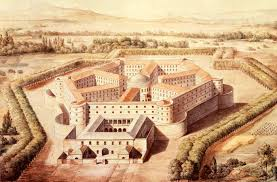 De la prison panoptique à la société panoptique
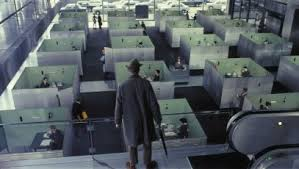 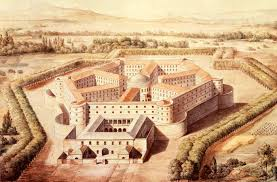 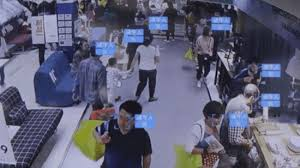 Que conclure de Foucault ?
Pour cet auteur, le lien entre la prison et la société est très puissant : 
« la prison est dans sa conception à l’image de la société  : une société axée sur le contrôle social ».
« Michel Foucault dans son ouvrage Surveiller et punir paru en 1975, montre comment la notion de punition
 a évolué au cours des siècles pour aboutir à cette idée que
 l’État moderne pense l’enfermement comme mode privilégié de son emprise sur la société. »
Farhad Khosrokhavar.  Prologue à son ouvrage 
« Prisons de France, violence, radicalisation, déshumanisation, quand surveillants et détenus parlent »
R. Laffont.
Les Pays Bas : un exemple à suivre ?                   2004 : 20000 détenus; 2020 : 11000 détenus
- Le développement des sanctions pécuniaires, des procédures alternatives et de suivi, jouent certainement un rôle dans cette baisse du nombre de détenus.
- L’importance des peines de travaux d’intérêt général que l’on appelle aux Pays-Bas « peines de services à la communauté ».
- Rationalisation des services de probation néerlandais : l’un, généraliste prend en charge 60 % des personnes en probation, l’autre s’occupe des personnes souffrant de problèmes d’addiction, ce qui représente 30 % de la population en probation.
Néanmoins, « l’exemple » néerlandais n’est pas parfait.

 Les possibilités récentes d’expulsion des infracteurs de nationalité étrangère désengorgent les
prisons
La diminution de la population incarcérée est surtout due à l’augmentation des courtes peines 
et donc à une forte rotation dans les prisons. Les  personnes détenues restent nombreuses , 
mais elles restent moins longtemps en détention.
L’Europe du Nord : les modèles à suivre
Finlande
Sur les 28 établissements pénitentiaires finlandais, 13 sont des « prisons ouvertes » pour faciliter la réinsertion des détenus
Suède
La Suède a mis en place la libération conditionnelle automatique aux deux tiers de la peine.En Suède le taux de récidive est deux fois moins élevé qu’en France. 1/3 des lieux de détention
sont des prisons ouvertes. Le prononcé de la peine doit être associé au protocole de réinsertion.
Danemark
Le Danemark a l'un des plus faibles taux d'incarcération au monde
 (61 détenus pour 100.000 habitants). Un tiers des détenus sont en "prison ouverte".
Les coûts d'une prison ouverte sont deux fois plus faibles que pour ceux d'une prison ordinaire.
Norvège
Le système pénitentiaire répond au modèle dit d’importation (importmodell) : 
Les prisonniers perdent leur liberté de mouvement, mais ils bénéficient toujours des services de l’État-providence 
(éducation, santé, sécurité sociale …). Tous les prisonniers ont l’obligation de pratiquer une activité durant
 la journée (travail, formation, programme), dans la perspective de réinsertion. 70% des établissements sont des
prisons ouvertes
L’Europe du Nord en Chiffres
Monde : % détenus pour 100000 habitants.
EU: 666; Russie: 418; Brésil : 320; Afrique du Sud : 291; Iran : 287
Europe : % détenus pour 100000 habitants (moyenne 91)
Europe : densité carcérale
Justice restauratrice (Canada) …. justice restaurative (France). Un protocole anti-récidive humain et efficace ..
Canada 

« Dans la culture indigène, la délinquance est entendue comme l’expression 
de l’éloignement de l’individu de sa communauté d’origine.. 
et l’on considère « qu’il est de la responsabilité de tous d’aider à la reprise de cette relation »,
France

La justice restaurative est un processus par lequel la victime d’une infraction, un auteur ou toute personne concernée par celle-ci, échangent avec l’aide d’un tiers indépendant, impartial et formé, sur les conséquences de l’infraction, et les traumatismes en résultant.
La justice restaurative ne remplace pas la réponse pénale et doit également être distinguée des alternatives aux poursuites ou de la médiation pénale.
La mesure de justice restaurative se caractérise par son autonomie par rapport à la procédure pénale :
Afin de garantir cette autonomie, ainsi que la confidentialité des échanges, aucune pièce relative à la mesure n’est intégrée dans le dossier pénal. L’autorité judiciaire est seulement informée de la mise en place de la mesure sans que la teneur des échanges soit portée à sa connaissance.
Une autre politique carcérale suppose des orientations politiques radicalement différentes
Enjeux « Macro »
Enjeux « justice »
Magistrature : plus de moyens, ouvrir le
Recrutement
Education
Employabilité, amélioration des conditions de travail
Synchroniser le jugement et le protocole de
réinsertion
Réduction des inégalités
Politique de la ville
Développer les structures ouvertes pour 
modifier les rapports entre le « dedans » et le 
« dehors »
Développement associatif
Démocratie participative
Rétablir de la cohérence entre les acteurs
de la « chaîne pénale »
Renouveau du collectif
En conclusion……..
« Changer la culture carcérale c’est changer la culture sociétale et ce n’est pas aisé, surtout dans des Etats centralisateurs comme la France ou la tendance punitive de l’Etat est plus ou moins intériorisée par les citoyens. Bâtir de nouvelles prisons , c’est les remplir rapidement tant la tentation est grande d’en faire le symbole d’une société rangée et normée, ennemie de l’imprévisible  ».
Fahrad  Khosrokhavar « Prisons de France » R Laffont
La prison : miroir du contrôle social. I
« Surveiller et punir : naissance de la prison » Michel Foucault .
Pour l’auteur, le lien entre la prison et la société est très puissant : la prison est dans sa conception à l’image de la société  : une société axée sur le contrôle social.
« L’ombre du monde » Didier Fassin :
« L’accroissement du nombre de détenus concerne essentiellement les catégories les plus 
directement affectées par les disparités et la précarité, les discriminations et la stigmatisation »
La prison , miroir du  contrôle social. II
« Michel Foucault dans son ouvrage Surveiller et punir paru en 1975 montre comment la notion de punition a évolué au cours des siècles pour aboutir à cette idée que l’État moderne pense l’enfermement comme mode privilégié de son emprise sur la société. »
 
« Erving Goffman introduit dans son étude (des lieux d’enfermement) la notion d’institution totale qui est « un lieu de résidence et de travail où un grand nombre d’individus, placés dans la même situation, coupée du monde extérieur pour une période relativement longue, mènent ensemble une vie recluse dont les modalités sont explicitement et minutieusement réglées »
 
« Ces deux pensées directrices ont une base commune, à savoir que la société moderne enferme et domine sous une forme contraignante des individus désignés comme asociaux que l’incarcération de ces individus s’effectue dans des institutions spécialisées qui les prennent en charge en leur déniant nombre de facultés relevant de la liberté moderne. La description de ces organisations ne laisse aucun doute sur leur nature répressive et surtout la manière dont les populations recluses dans une situation de passivité »
 
Farhad Khosrokhavar.  Prologue à son ouvrage « Prisons de France »
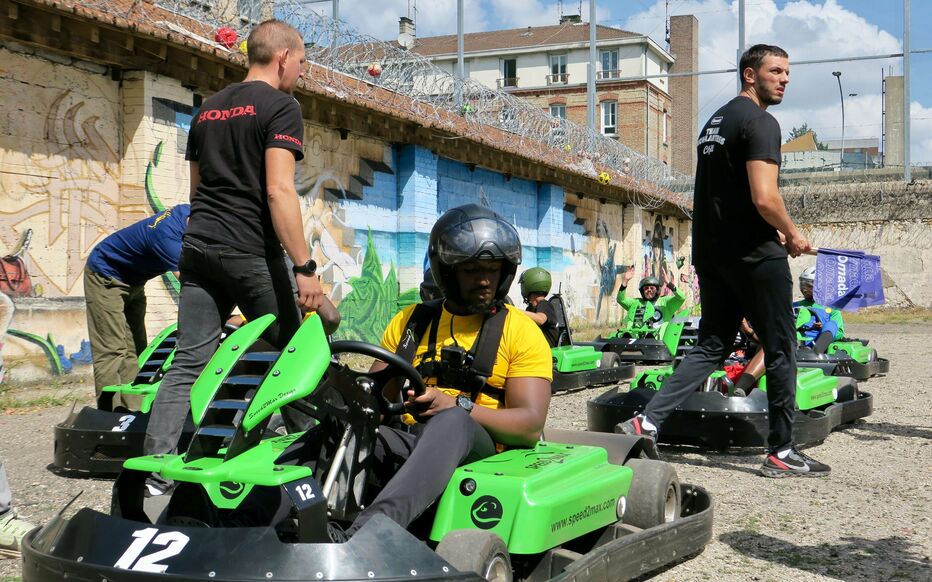 Histoire longue …
… la sécularisation de la peine dans les Etats modernes
L’incarcération devient une peine en soi
Modèle républicain : les « Sujets » deviennent
 des « Citoyens »
L’objectif est de protéger la société :
les personnes et les biens 
qu’elles possèdent ( la notion de
propriété privée s’est imposée)
Le droit assigne à chaque citoyen
 des droits et des devoirs, mais il dérive plus ou
moins de la morale religieuse (protestantisme
VS catholicisme )
La prison moderne est un lieu de 
surveillance et de « redressement »
d’individus susceptibles de perturber
«  l’ordre public ».
Le notion de « société » s’impose de plus en plus
et donc les concepts de « valeurs » et de « normes »
L’organisation de la société se structure à partir des 
Concepts de «  Nation » « d’Etat » et « d’Etat de droit »
Le « Panoptique » devient le modèle
conceptuel et architectural de
la prison moderne
Surpopulation carcérale : l’impasse ?
I- Les faits et les causes 
II- Les transformations sociales induisent des problèmes permanents d’ajustement 
des moyens aux fins
III- Des politiques pénitentiaires prises au piège de l’opinion publique
IV- Quand l’évolution du droit précède celle des mentalités : les peines alternatives…à la peine !
V- Une société qui aspire à la sécurité s’empêtre dans une certitude absurde :
« la prison rassure »
Et ailleurs ….quelques exemples
« Réguler»
Dépénalisation de la toxicomanie ( Espagne, Italie)
Recours systématique aux peines de substitutions : Finlande
Libération conditionnelle  automatique : Suède
« Emmurer »
RU : 21 nouvelles prisons depuis 2021
France : 22000 places en plus depuis 1985
Histoire longue I…
l’ Ancien régime…une organisation d’inspiration religieuse
Impératif communautaire élevé : toute transgression
 à l’égard de la règle ( dérivant du droit canonique)
 commune , porte atteinte à la cohésion du groupe
Monarchie de droit divin
Les personnes ne sont pas 
des citoyens mais des
sujets
Pour cette raison, la sentence est exécutée publiquement
Expiation par la souffrance :  la peine touche le corps.
L’incarcération n’est pas une peine en soi, juste un
passage avant d’exécuter la sentence
Elles sont assujetties aux principes
et aux règles relevant du religieux
Les droits et les devoirs des sujets sont 
différents selon l’appartenance
à tel ou tel ordre (les inégalités sont
justifiées)
Le jugement relève du droit divin (Inquisition/ Ordalie)